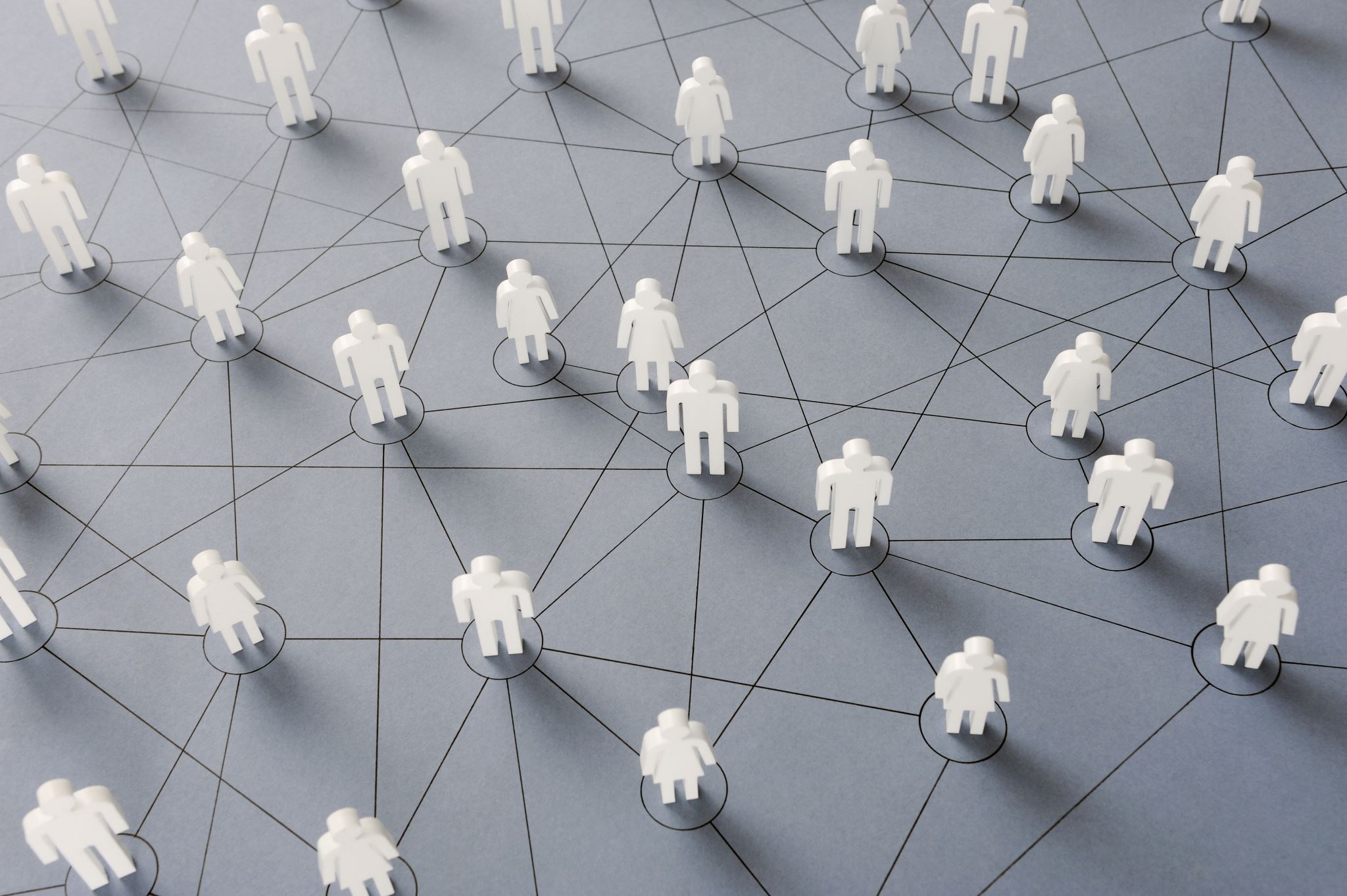 How to Win Budgets and Influence Stakeholders: Articulate Cyber Value to Non Technical Audiences
Jeremy Dorrough- RVAsec 14
“If you are not in the process of becoming the person you want to be, you are automatically engaged in becoming the person you don't want to be.”
Dale Carnegie
About Me
My Perspective
Overview of what I am going to cover
Financial Reality Check
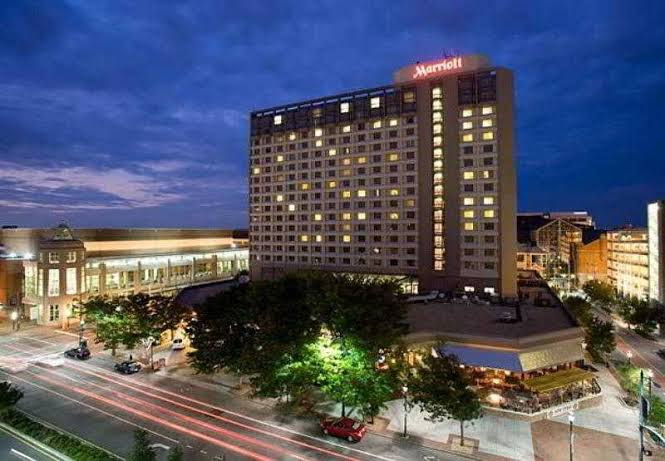 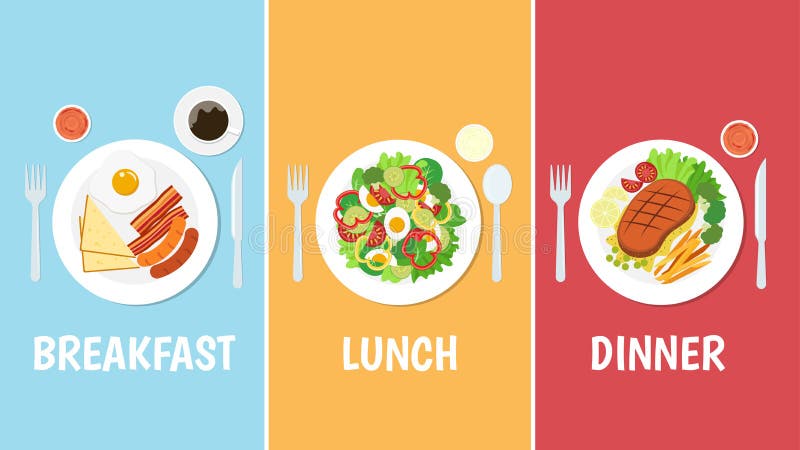 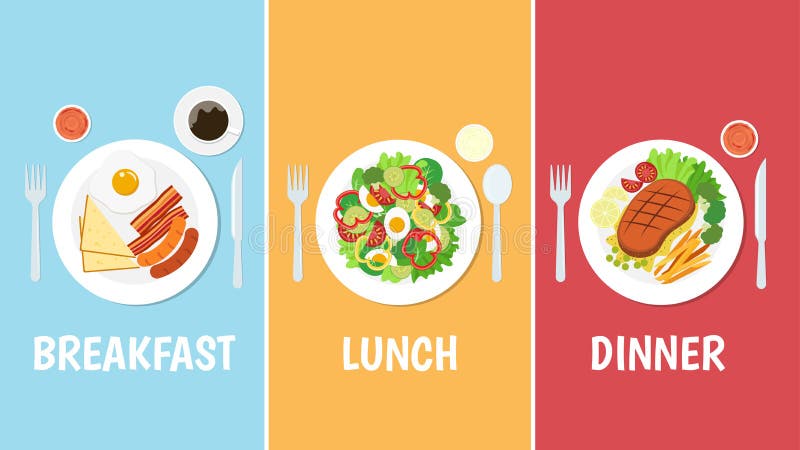 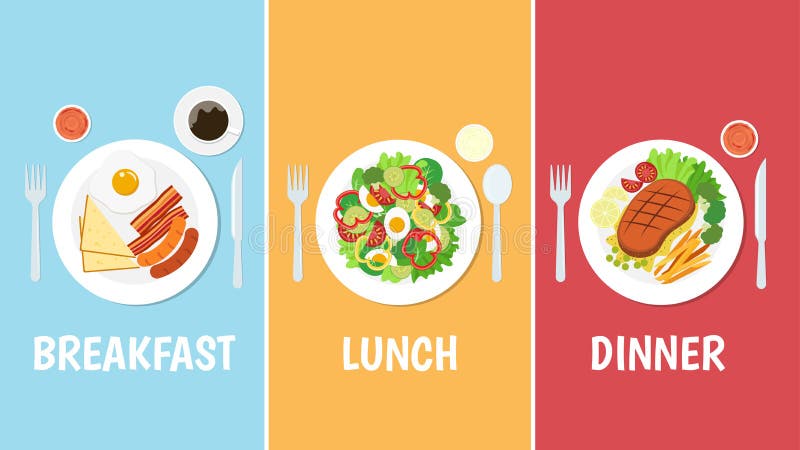 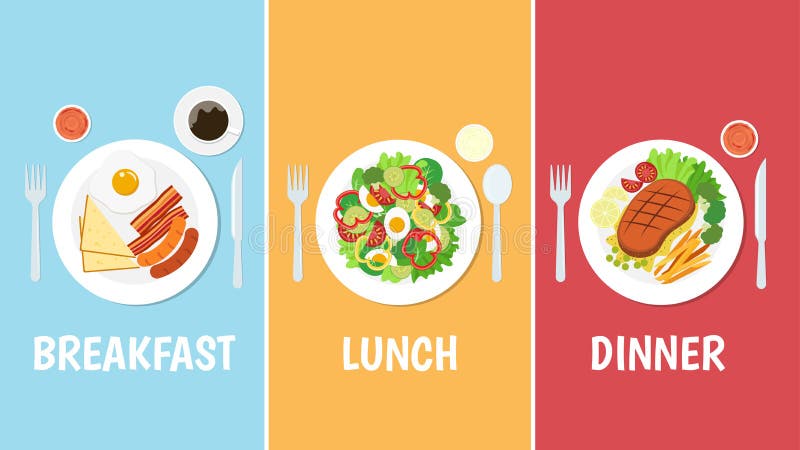 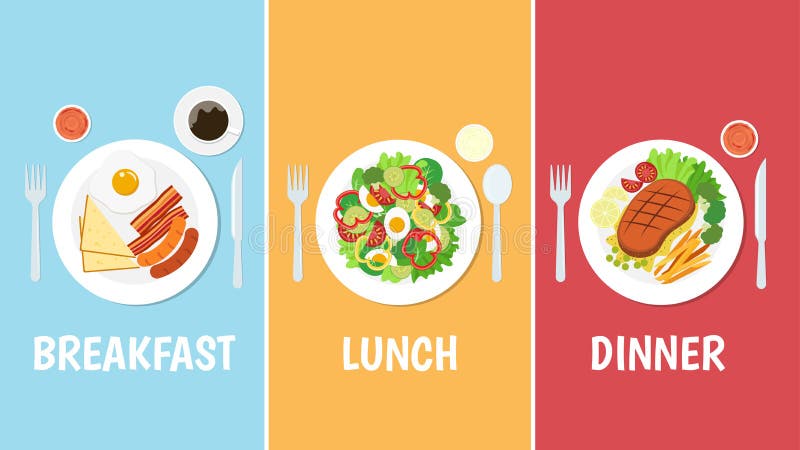 <
license.conf
…$36,619,000
…575,000
…1575 Years
[Speaker Notes: 36,619,000
$64/day
Fiduciary duty]
What’s the problem?
[Speaker Notes: >260]
“The only way to influence people is to talk in terms of what the other person wants” 
Dale Carnegie
Vernacular Matters
Vernacular Matters
Red cost how much?
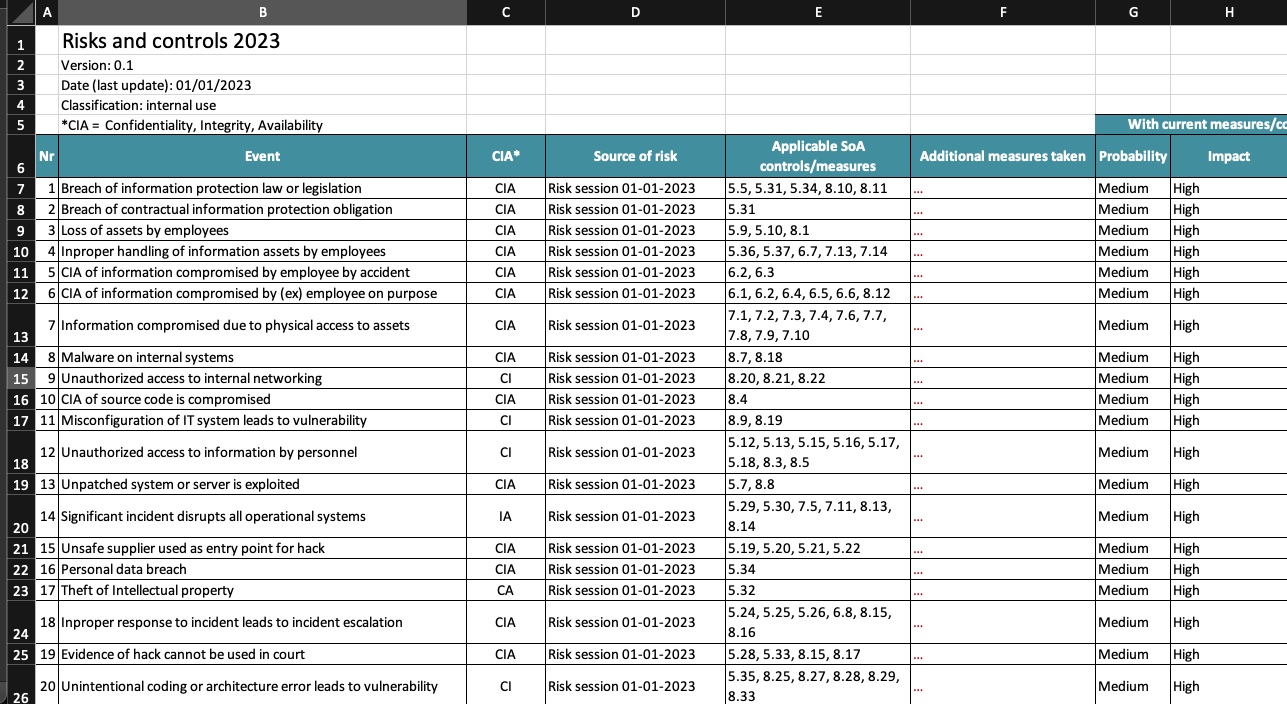 Is Medium High Better than High Medium?
Best Cyber Investment?
Tool 1
Identity
Tool 2
Endpoint
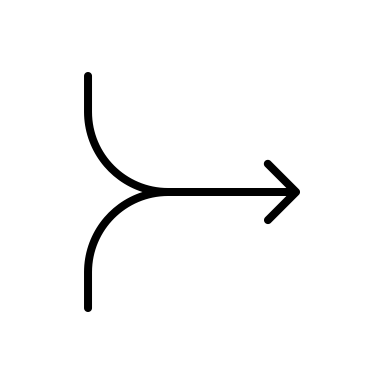 Tool 3
App Sec
Grumpy Look
Network
Tool 4
SOC
Risk MGMT
Tool 5
“It is true you are interested in what you want. But no one else is. The rest of us are just like you: interested in what we want.” Dale Carnegie
How are decisions made today?
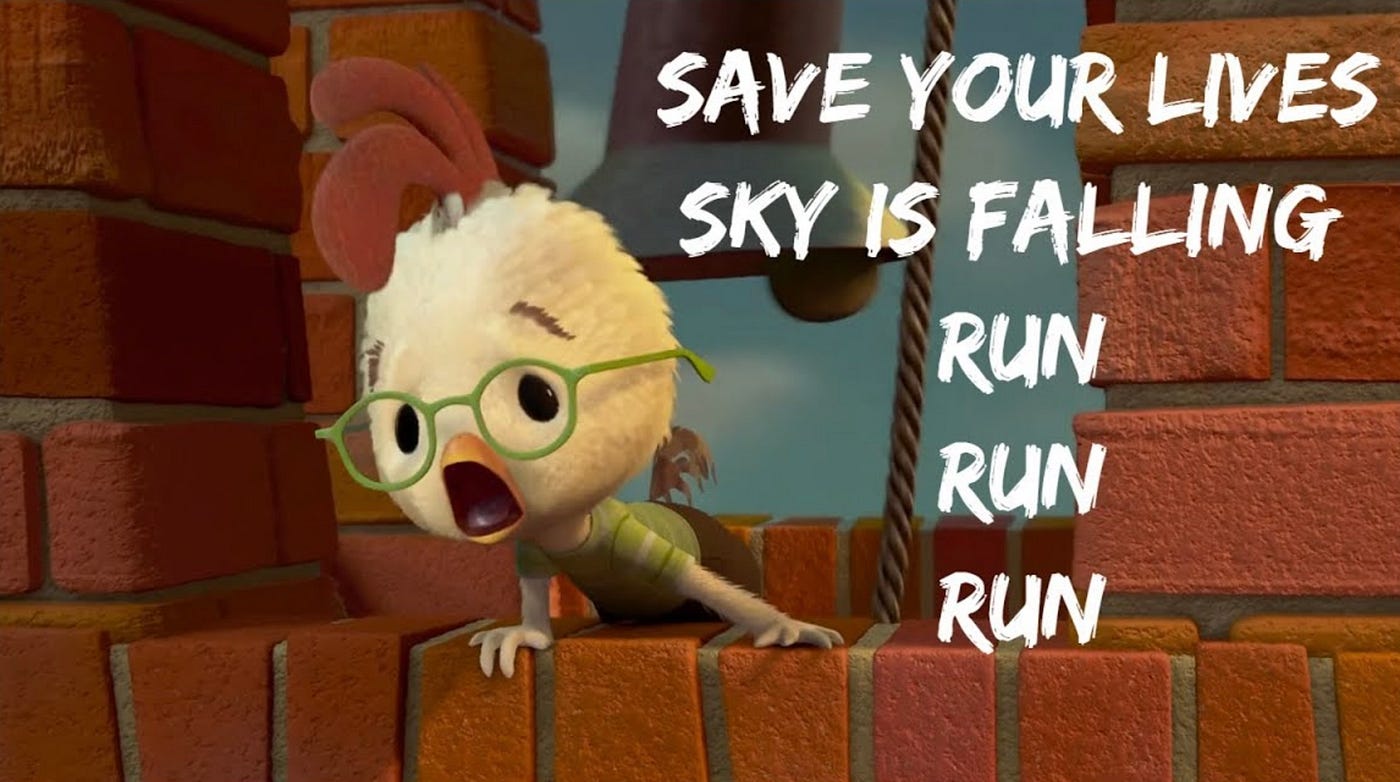 Chicken Little
“Do the hard jobs first. The easy jobs will take care of themselves”
Dale Carnegie
Must use a consistent Risk Framework (NIST, ISO27001, etc) 
Create/Maintain Risk Register
Know your audience and adapt messaging accordingly 
Cyber practitioners must learn business mechanics and true value drivers 
There will always be residual risks
Things to consider
Financial Fundamentals
Capital Expense (CapEx) vs Operational Expense (OpEx)
Depreciation lifecycle 
Financing terms
Payment terms (Net 90, Annual, Balloon)
License terms (Perpetual, Annual, SAAS)
Budget Delta
How to breakdown the technical divide
[Speaker Notes: Target CEO, HIPPA and GDPR board responsibility, CISO Solarwinds and Uber]
“An hour of planning can save you 10 hours of doing”
Dale Carnegie
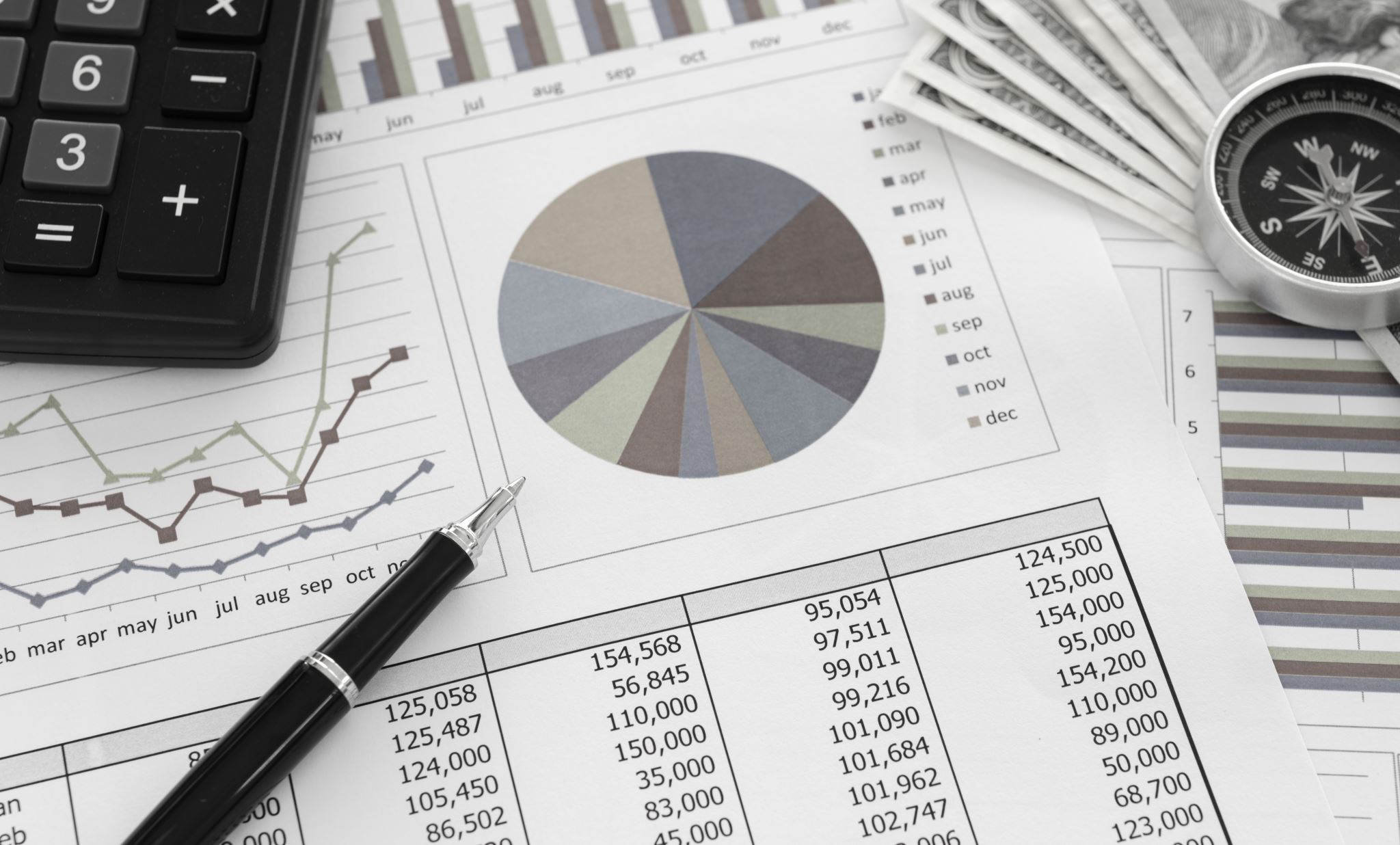 Defensible data > Subjective feelings
Cost?
Reduce risk? ($$$)
Proof of Metrics?
Best use of budget?
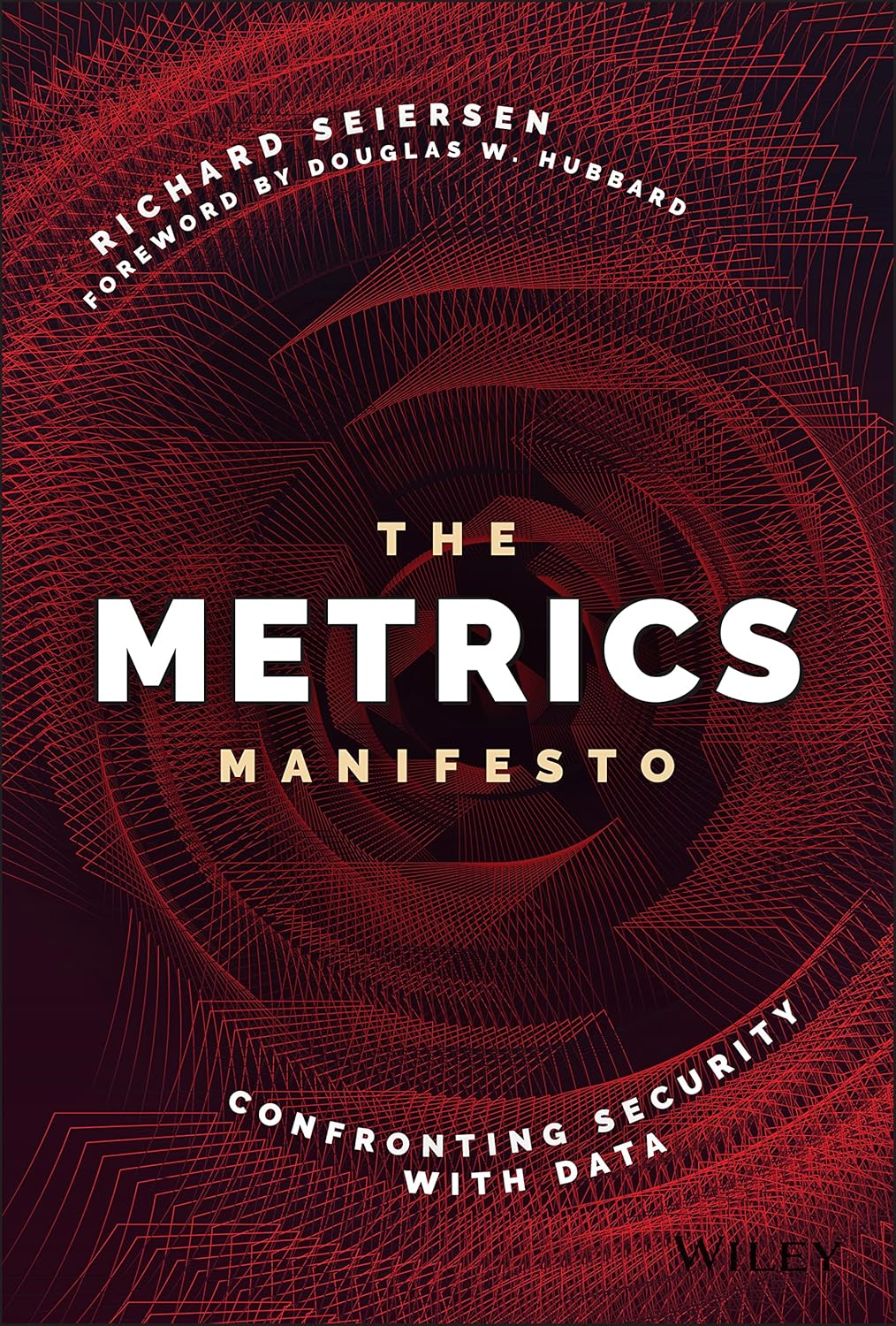 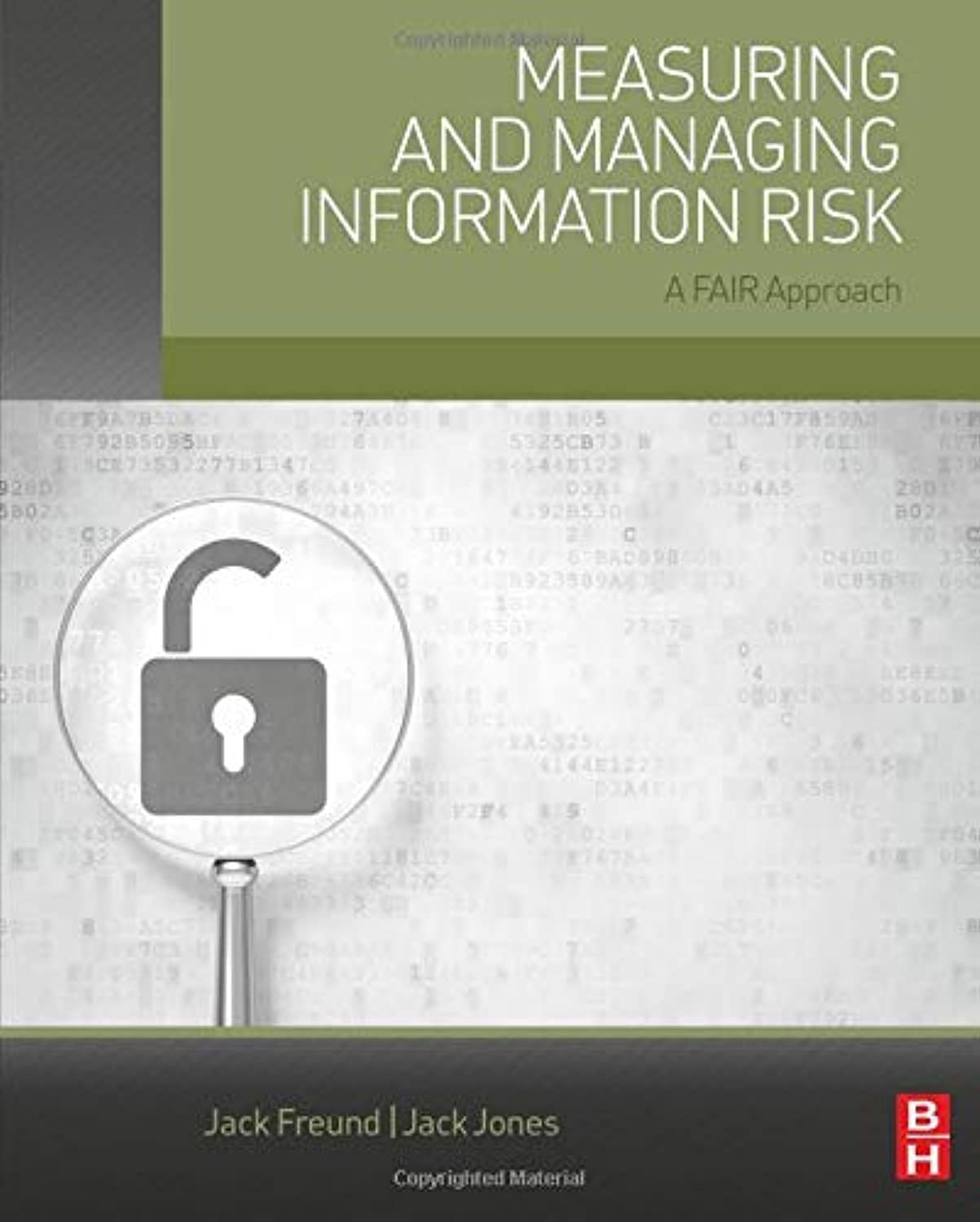 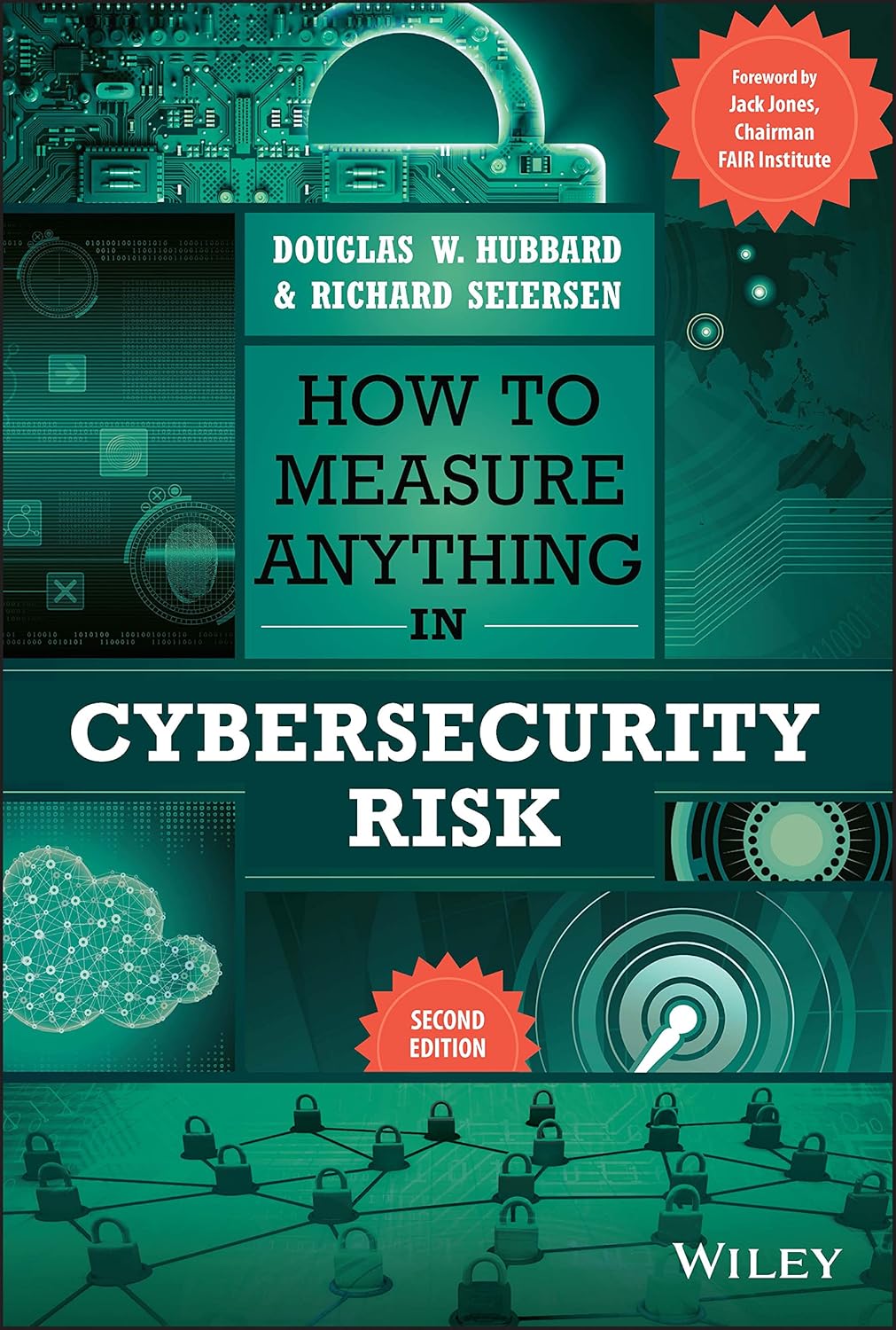 Gordon and Loeb Model (GL Model)
FAIR Institute training
Modify Risk Framework to include custom costs categories 
Cyber event cost spreadsheets (Outage, remediation, brand impact)
Resources to help measure Risk/Effectiveness
3rd Party Tools
Vendor Tools
Risk Assessment, FAIR, Tools Rationalization
PenTests / Tabletop Services
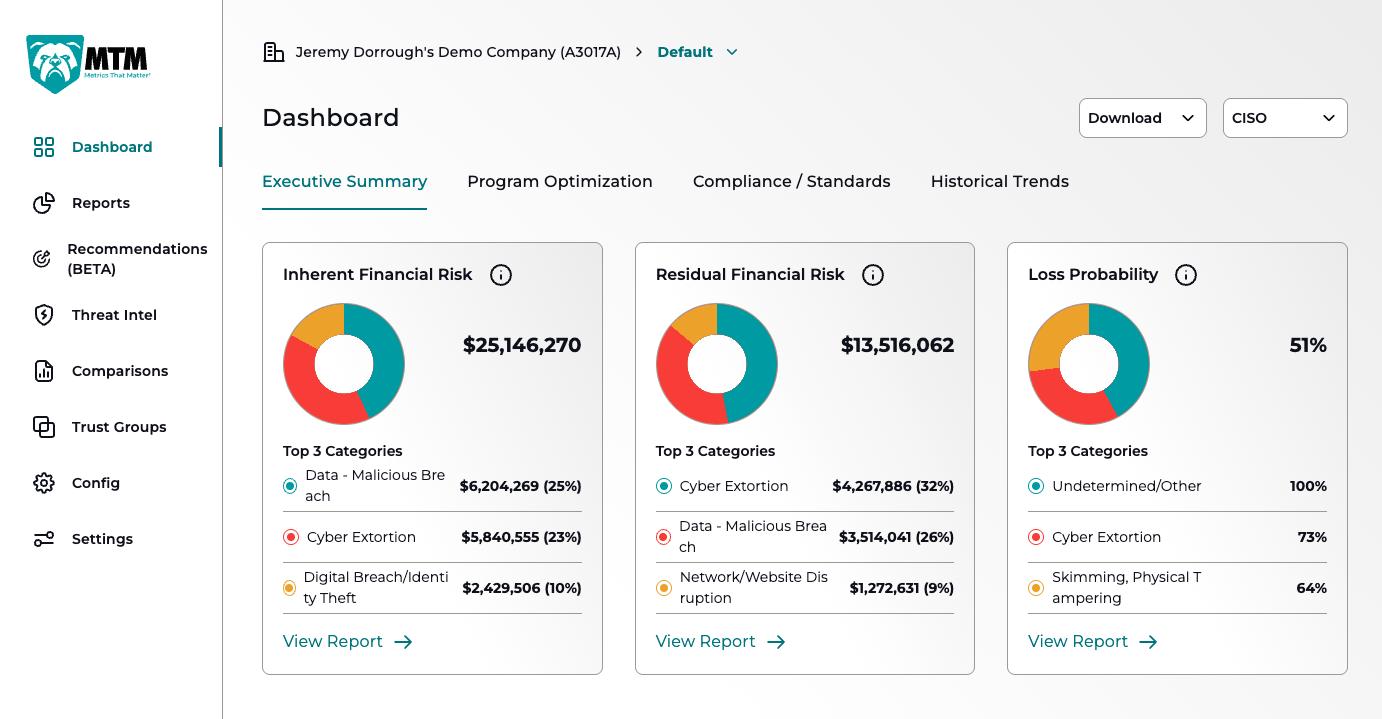 Closing Summary
Align closer to business objectives
Speak in universally understood vernacular 
Understand the limitations of Cyber Risk Frameworks
Make decisions based on defensible data 
Develop internal or leverage vendor tools to measure cost effectiveness
“Knowledge isn’t power until it is applied”
Dale Carnegie
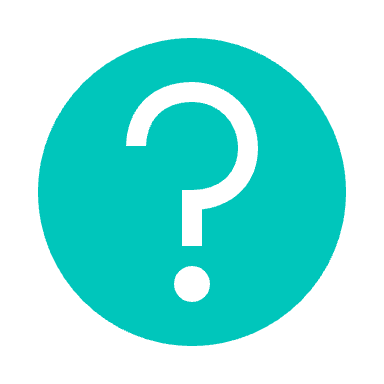 Questions